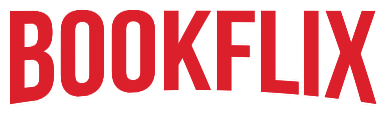 Year 6’s Must Reads…Look for the Gold Star on the top left side of the front cover.
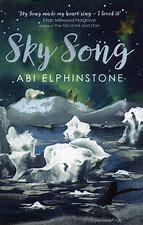 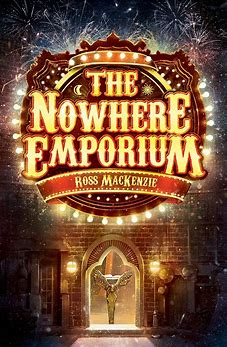 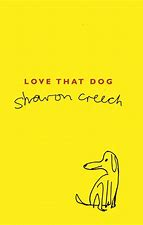 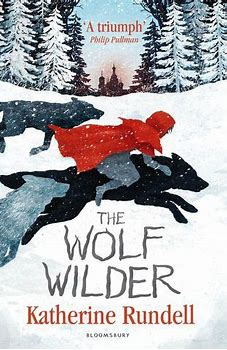 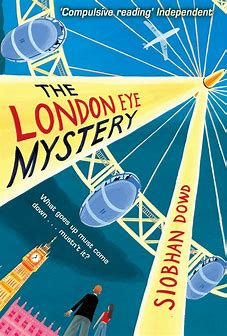 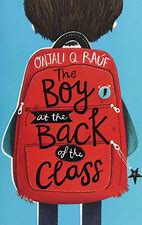 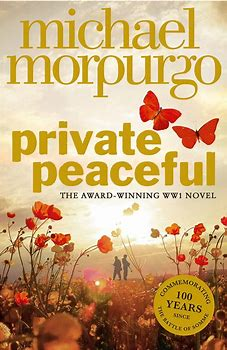 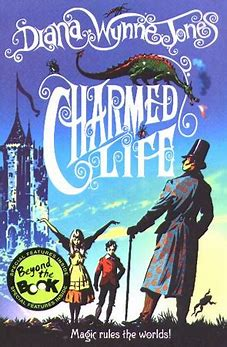 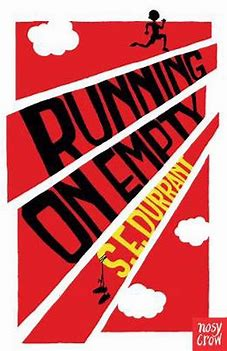 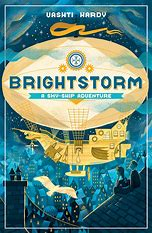 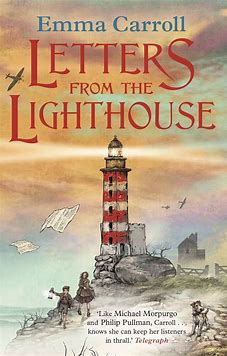 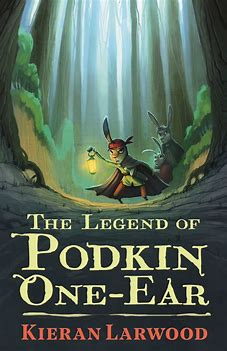 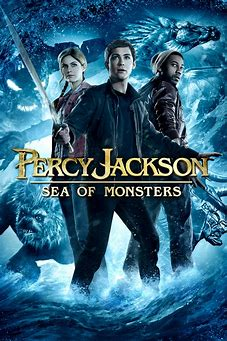 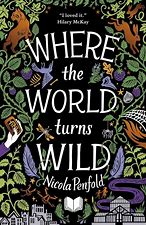 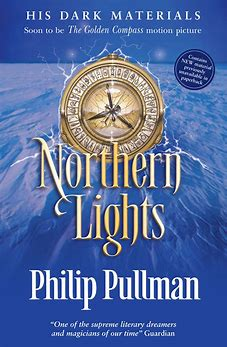 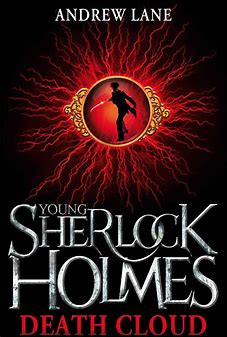 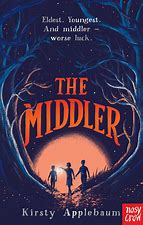 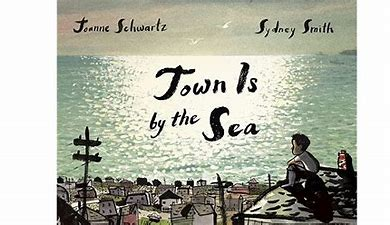 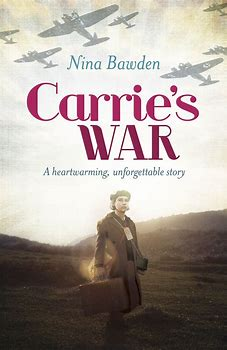 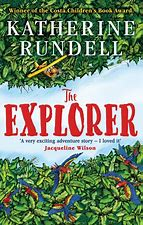 [Speaker Notes: Book covers are animated by row – to change the pictures without breaking the animation, right-click on the image and select ‘change picture’, then add your chosen book cover  
Jane Hill, Learning Resource Manager, Kings Langley Secondary School, 2019.]